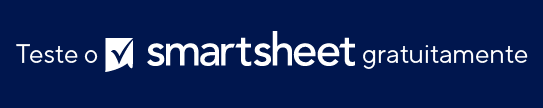 Modelo básico de plano estratégico
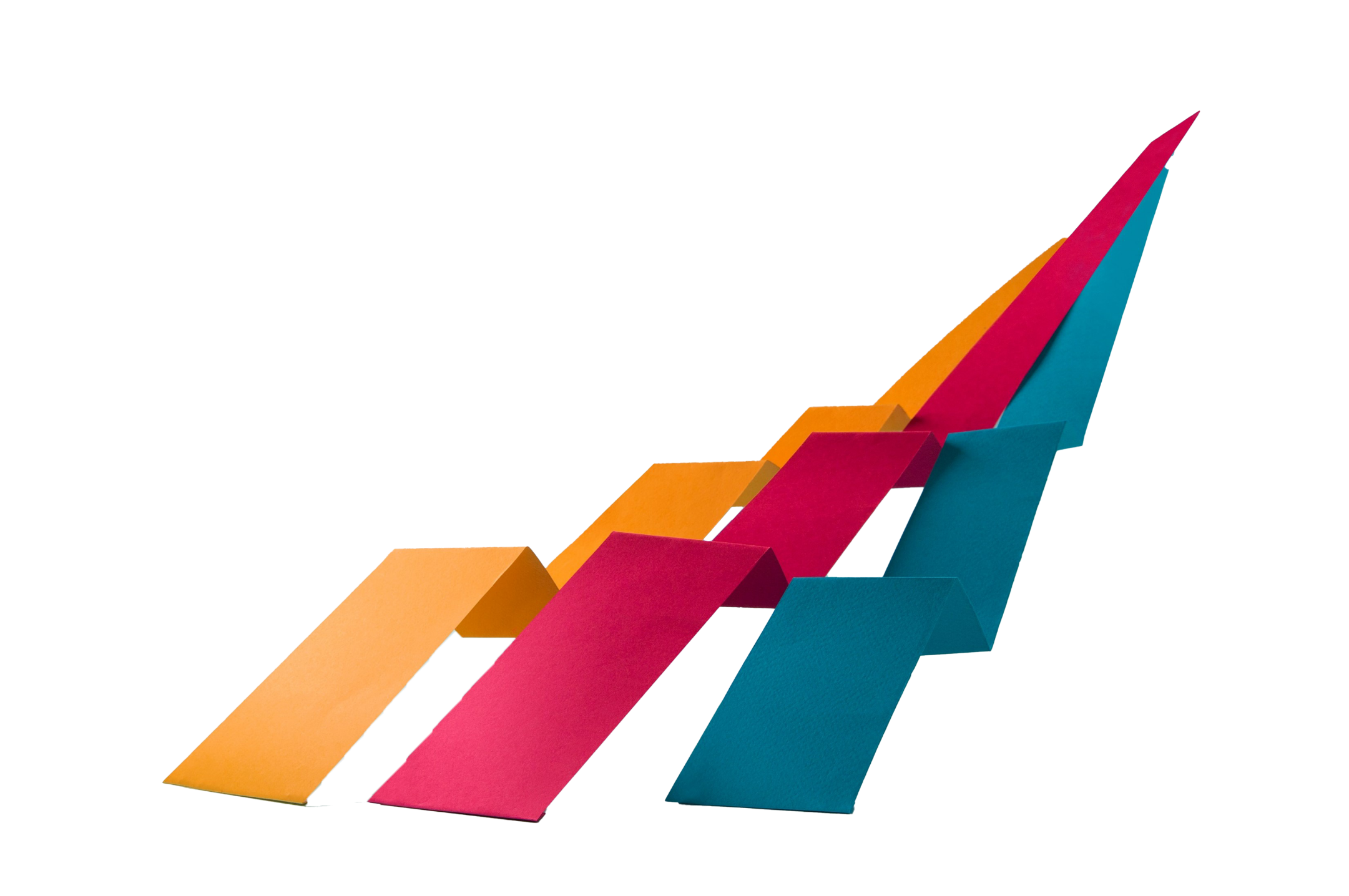 Preencha as seções do modelo para elaborar um planejamento estratégico abrangente de maneira eficaz.